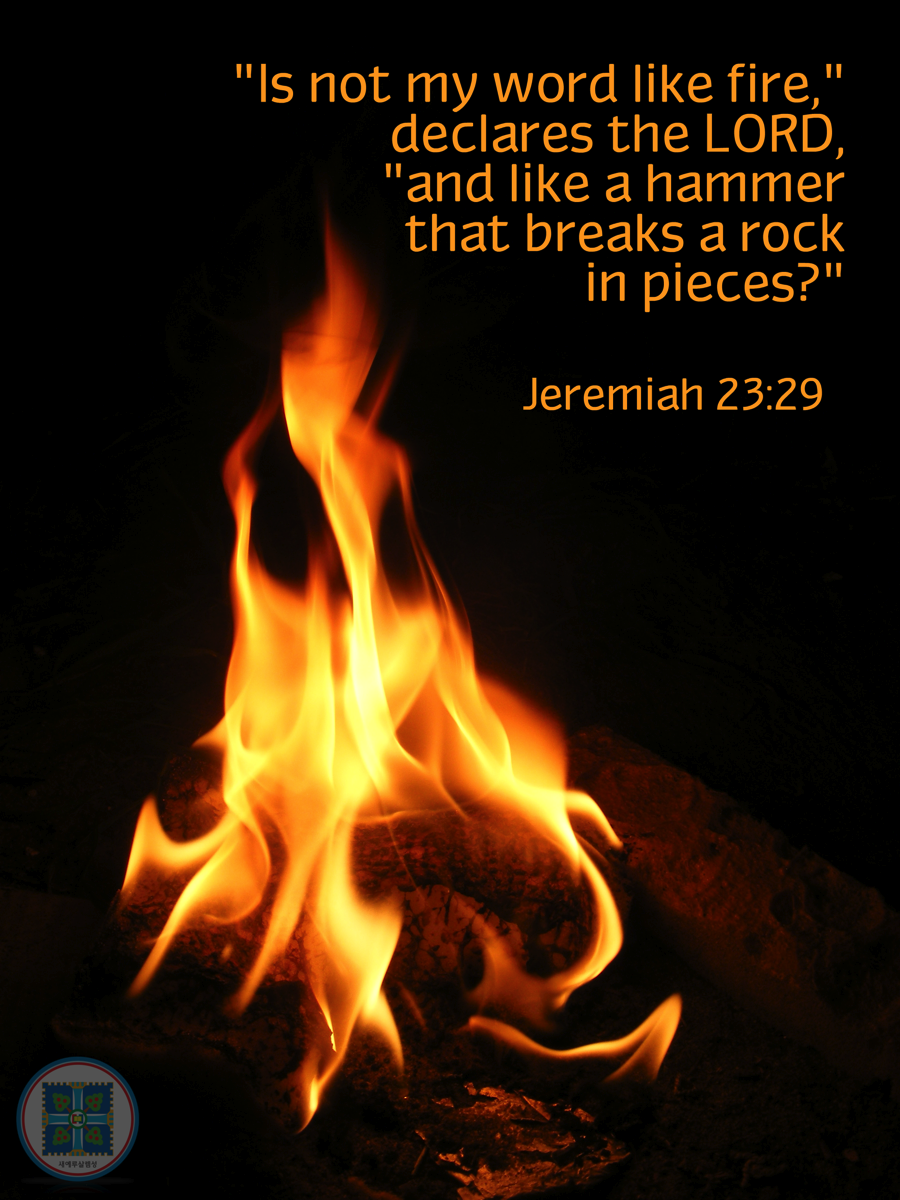 Does it matter what is preached just as long as it’s a church of Christ?
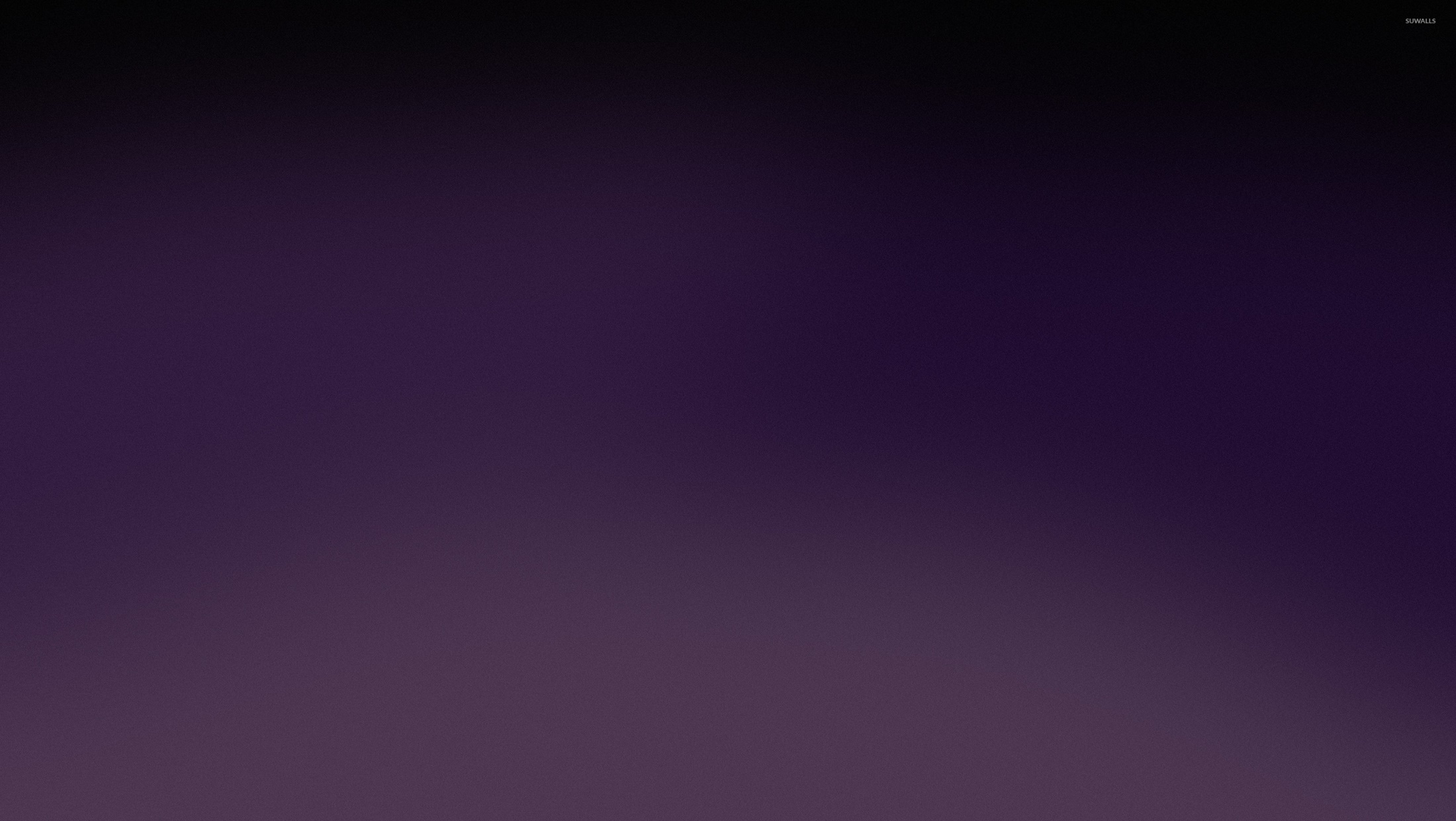 What’s So Bad with False TEACHING?
It’s a “church of Christ” isn’t it?
“What really matters is: Are they sincere?”
“Nobody’s perfect”
“Is every mistake or error soul damning?”
Isaiah 9:14-16
2
4/25/2019
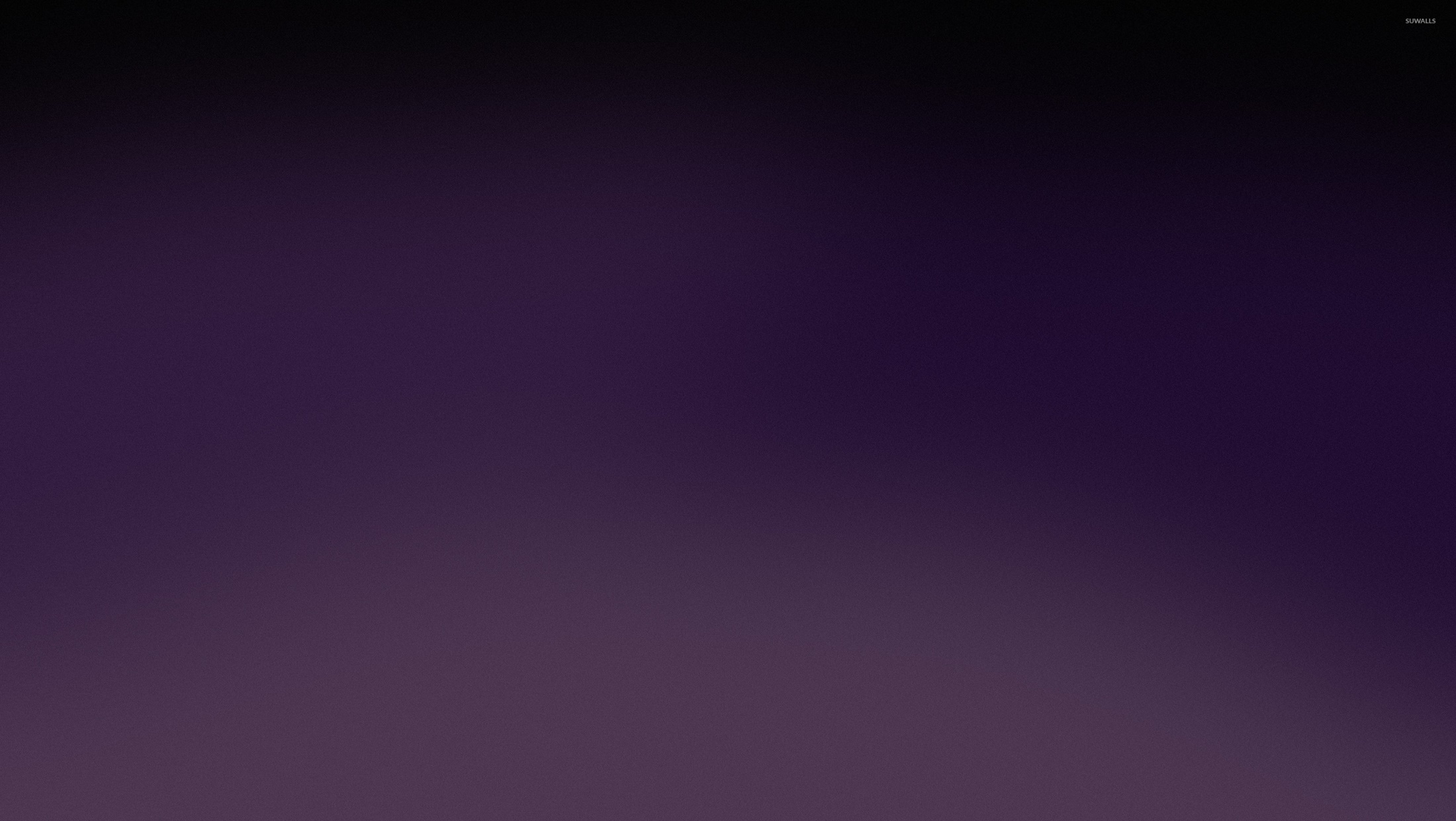 God Is Listening! 23:23-27
God hears the “lies” and doesn’t like it!
It’s not about just making “mistakes” ie. “Moses did what God said when he build the ark”.
It’s about teaching things contrary to “sound doctrine” – 2 Tim. 4:3; Titus 2:1
3
4/25/2019
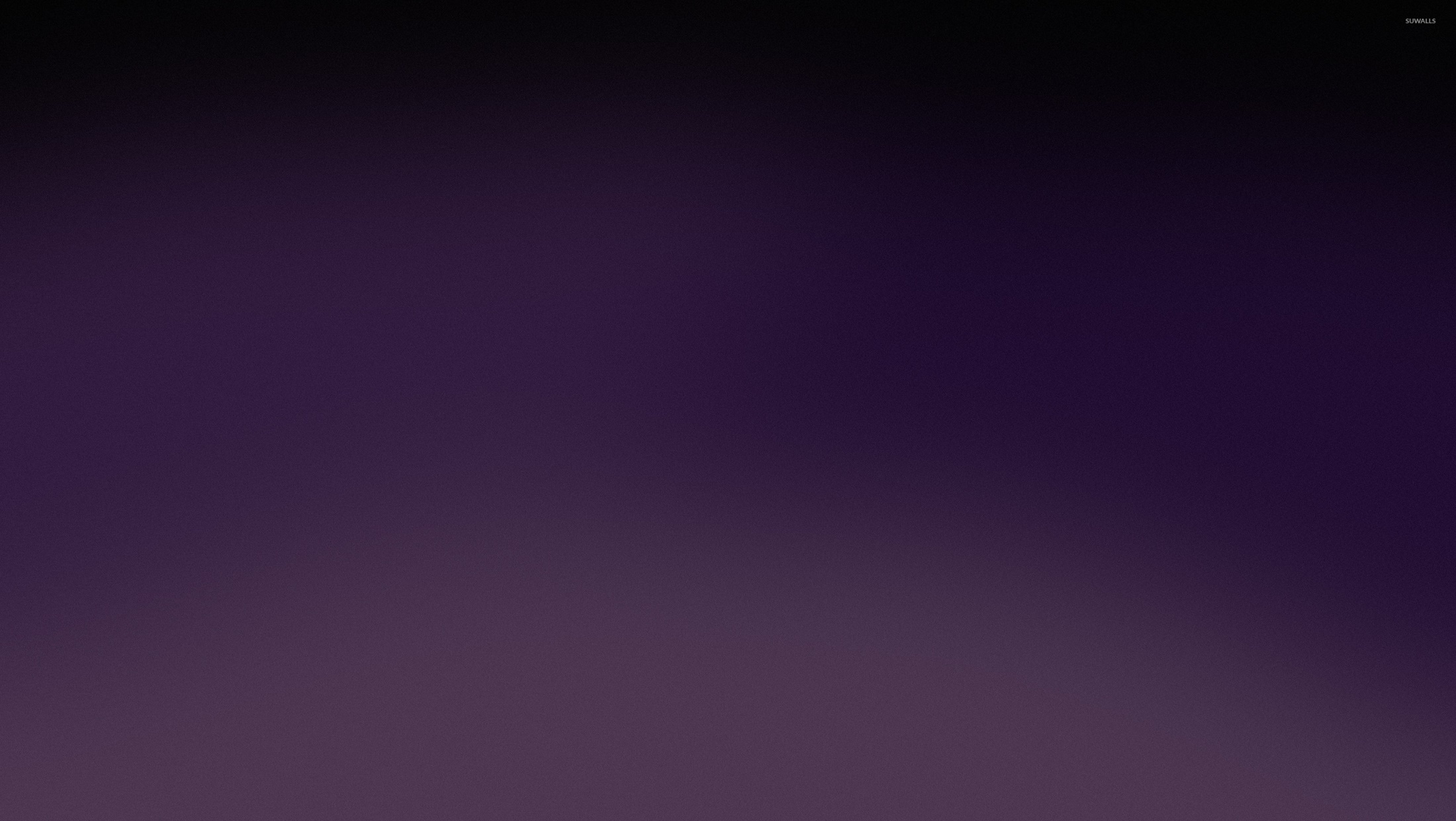 False Teaching is Deceit – 23:27
Prov. 14:25, A true witness delivereth souls; But he that uttereth lies causeth deceit. 
Deceit is false teaching that sounds good. If it were obviously false listeners would reject it.
Smooth and fair speech… beguile
4
4/25/2019
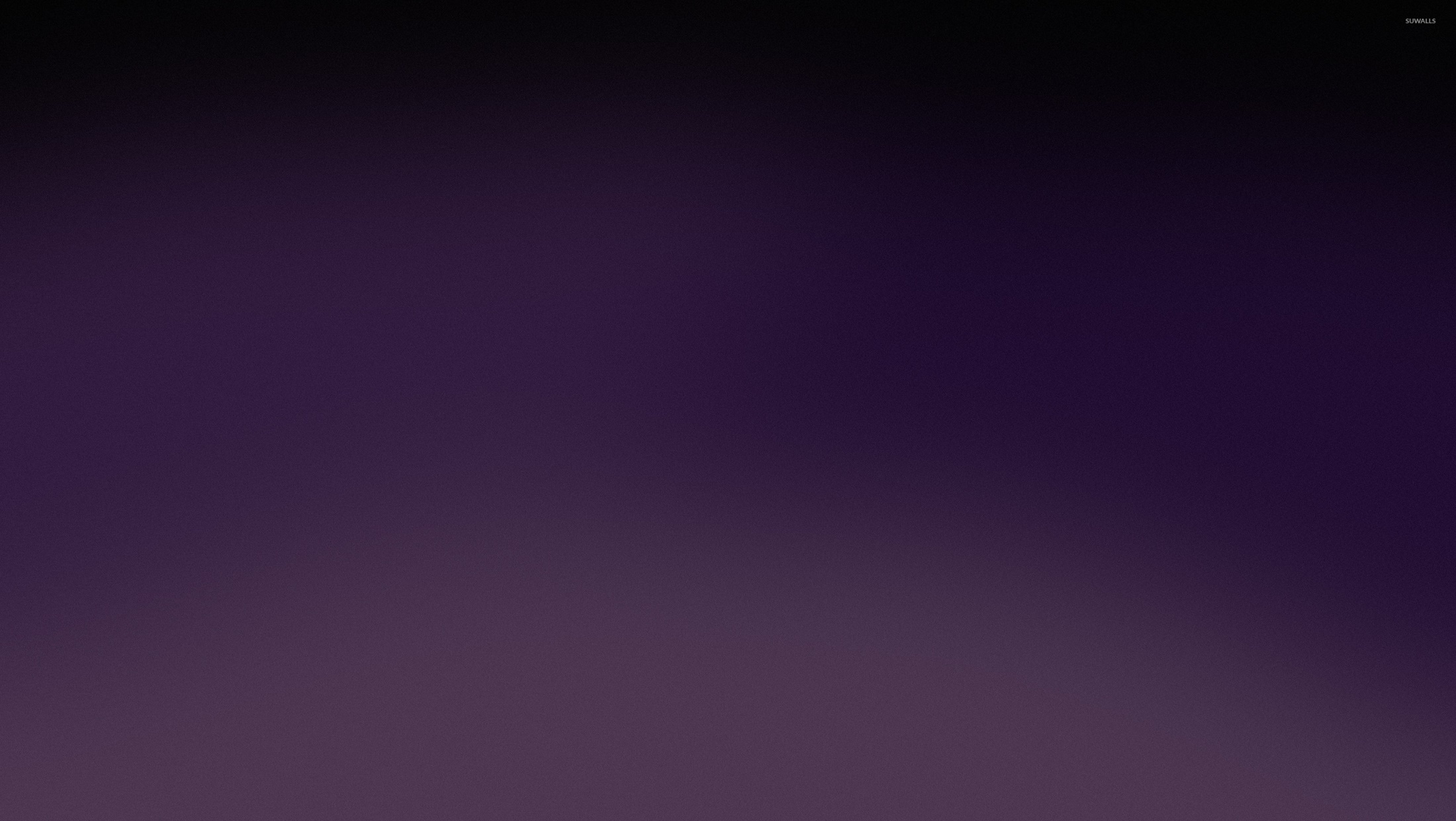 It Matters How We Speak God’s Word – 23:28
God requires a “faithful” us of His word.
Yes, text and context matters! The Devil quoted scripture… out of context – Mt.4
Rightly dividing…
Perverting it destroys the souls of the false teacher / prophet – 2 Pet 3:16
Damns the soul – Gal. 1:6-10
5
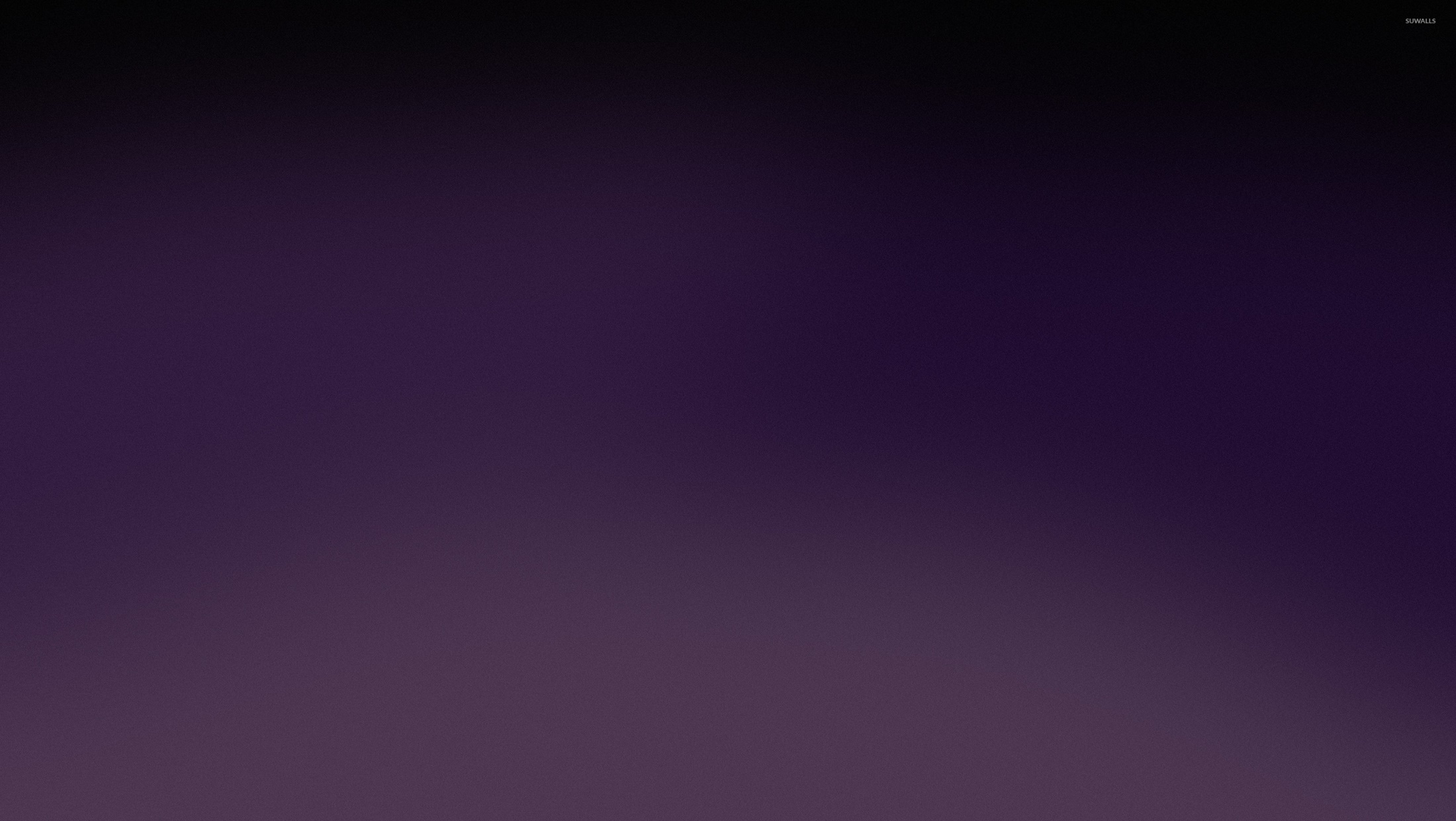 False Teaching “Steals” the Word – 23:28, 30
V.28, …What is the straw to the wheat? saith Jehovah. 
Both can be eaten. Neither will kill you. But only one will nourish, only one will keep you alive!
Have no fellowship – Eph. 5:11
6
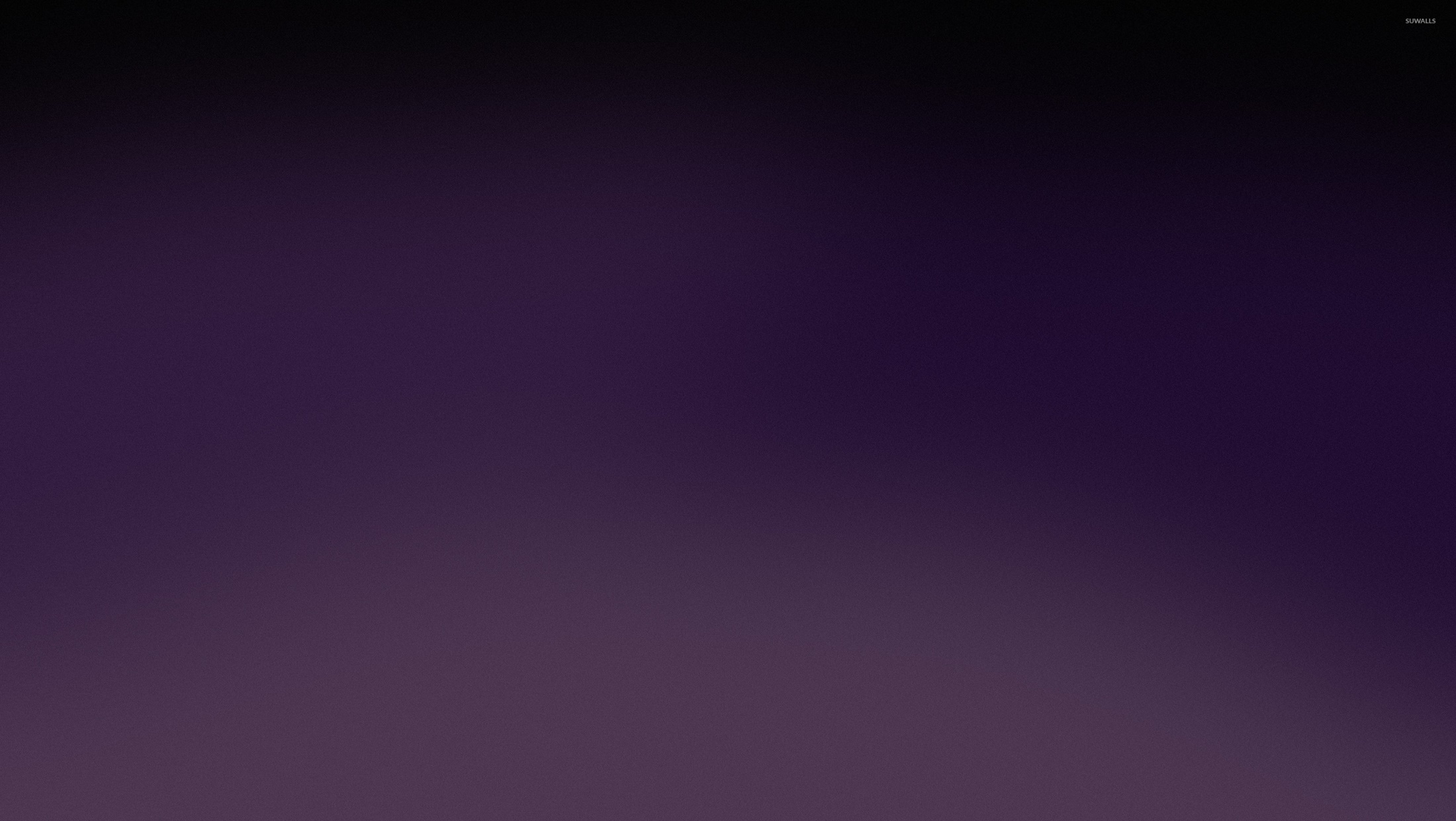 False Teaching Doesn’t Profit – 23:31-32
Behold, I am against the prophets, saith Jehovah, that use their tongues, and say, He saith. 32  Behold, I am against them that prophesy lying dreams, saith Jehovah, and do tell them, and cause my people to err by their lies, and by their vain boasting: yet I sent them not, nor commanded them; neither do they profit this people at all, saith Jehovah.
7
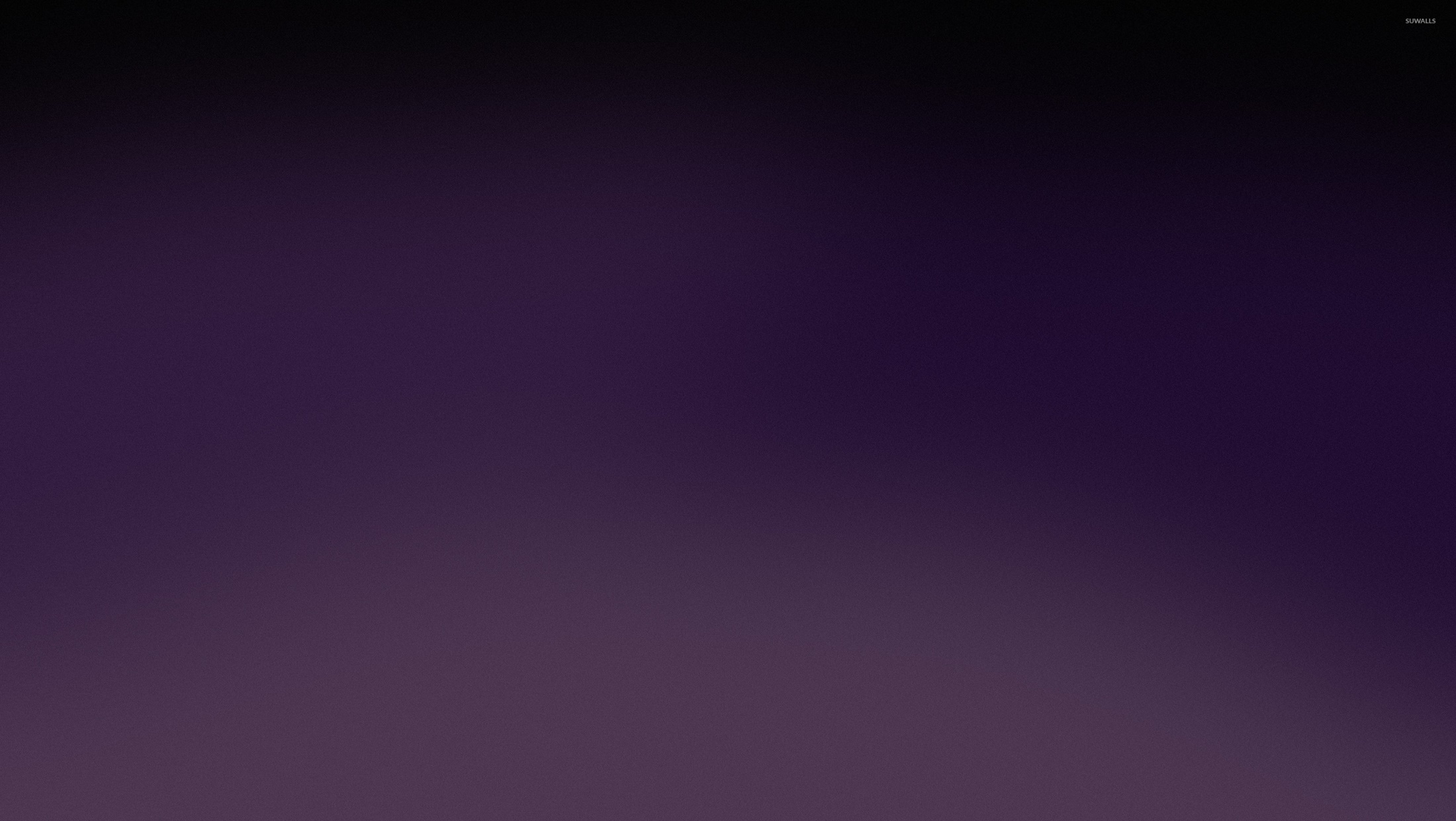 If the Word of God is “wheat” we want the whole wheat! The whole counsel  of God’s word!
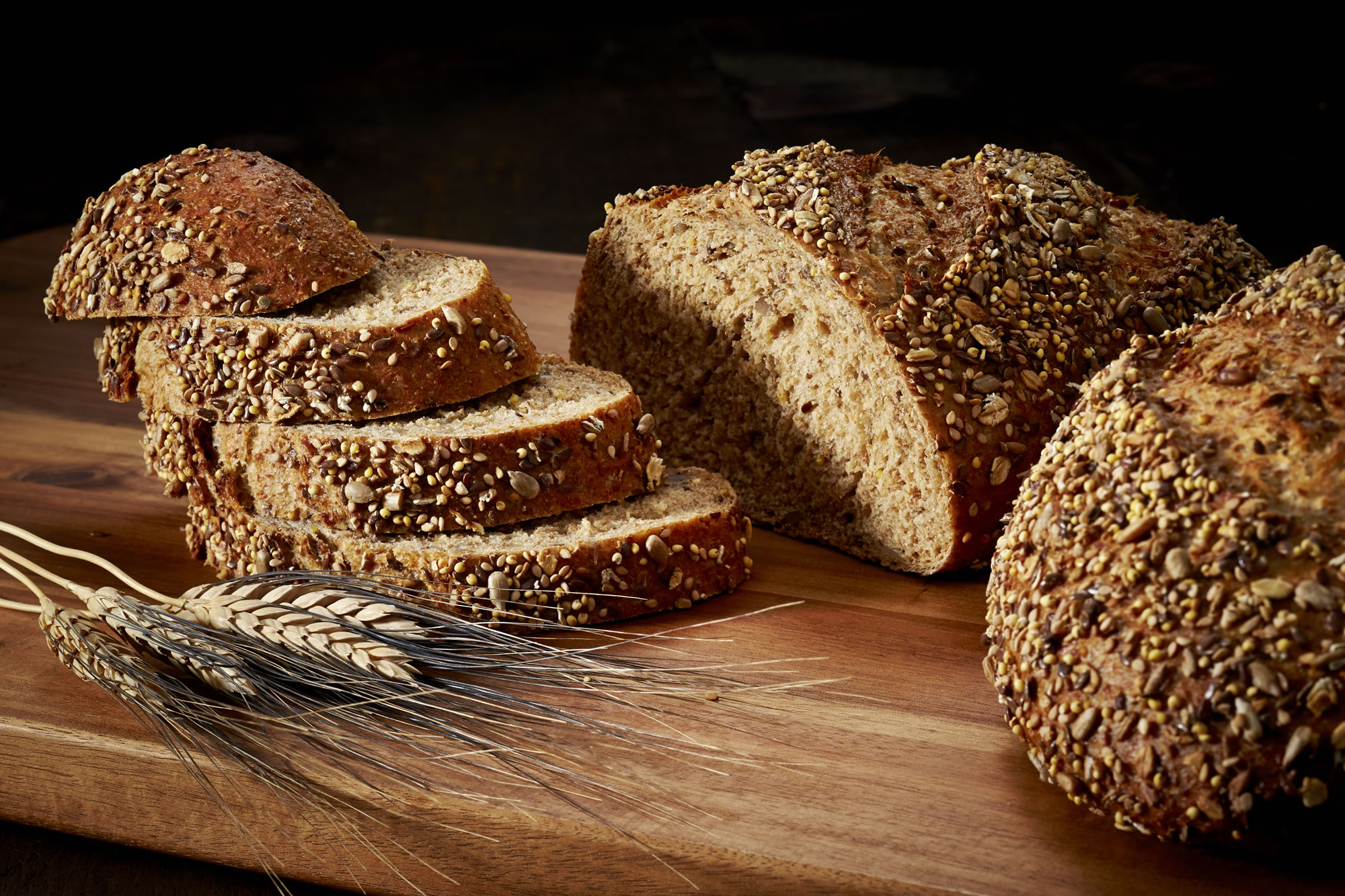 8
4/25/2019